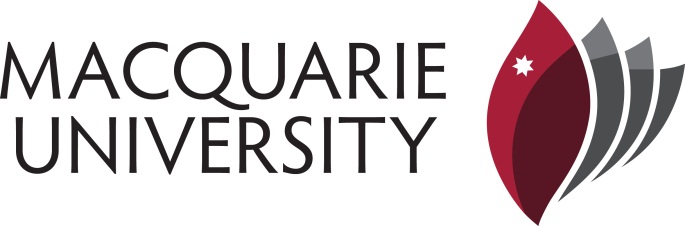 The stochastic Heisenberg limit
Dominic Berry
Macquarie University
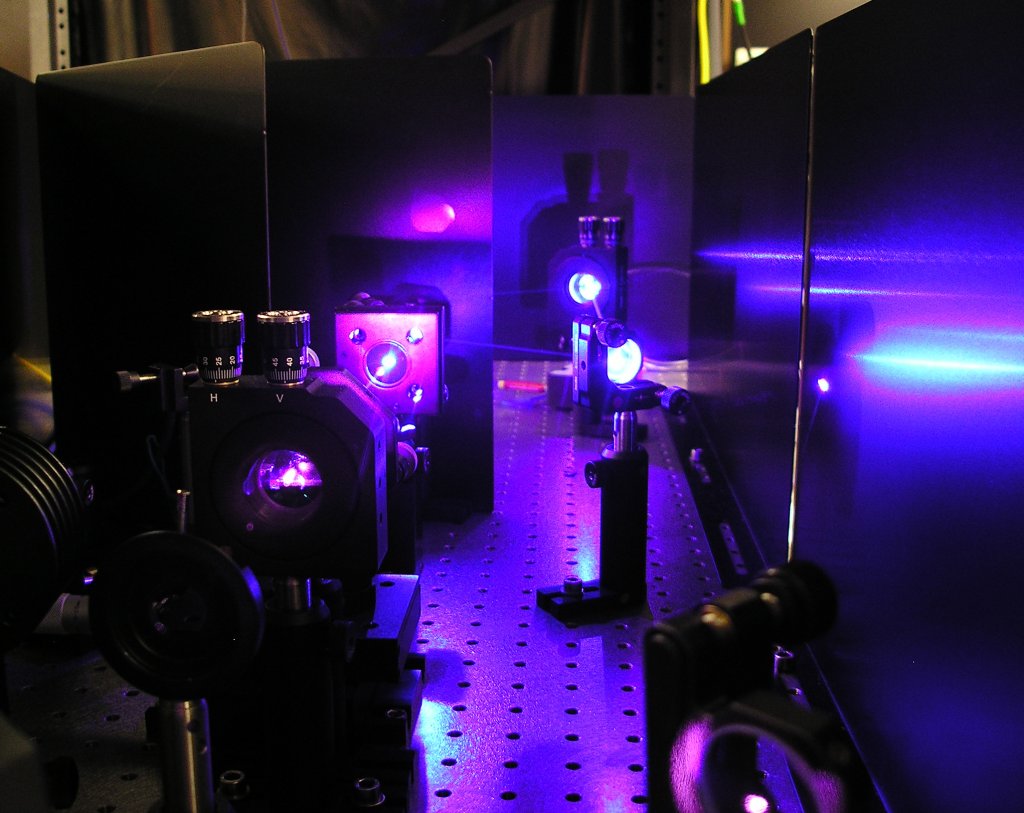 Michael Hall
Howard Wiseman
  Griffith University
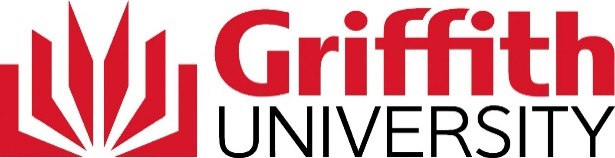 arXiv:1306.1279
The Heisenberg Uncertainty Principle
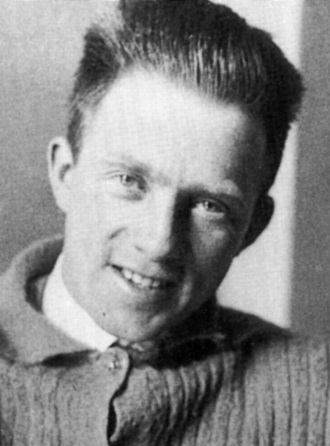 quadratures
position & momentum
Werner Heisenberg
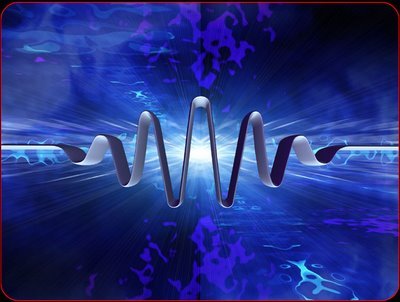 The Heisenberg limit vsthe standard quantum limit
The Standard 	Quantum Limit

If the two uncertainties are equal.







Uncertainty scaling
The Heisenberg 		Limit

If one uncertainty is reduced as much as possible.







Uncertainty scaling
Why do we care?
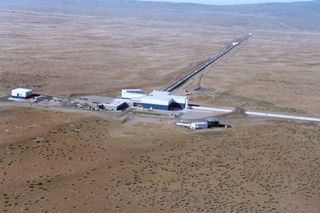 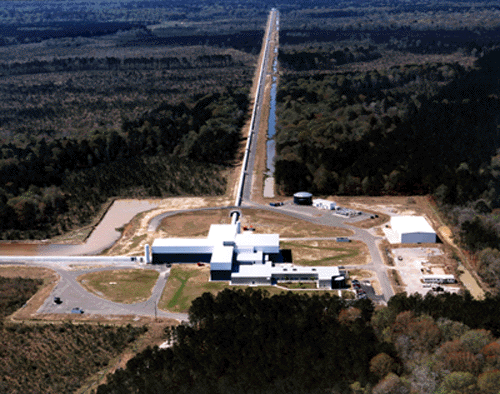 4 km
Measurement of fluctuating phase
negative exponential weighting
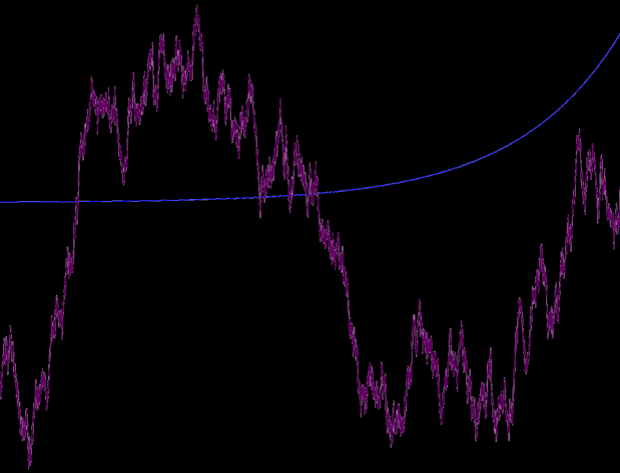 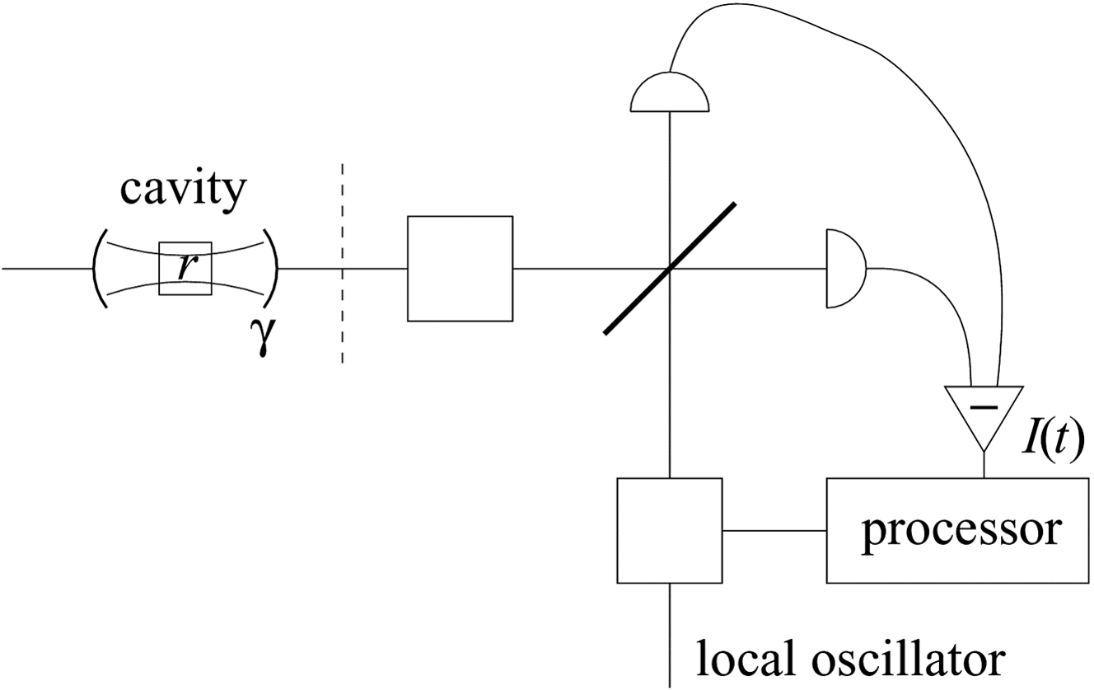 Wiener noise
Constant   vs   varying
Coherent states:

Squeezed states:

Optimal squeezing:
Further back in time, the phase is further from the current phase.
For a more accurate phase measurement, data over a shorter time interval must be used.
This results in worse scaling than for a constant phase.
Types of phase correlations
Our result
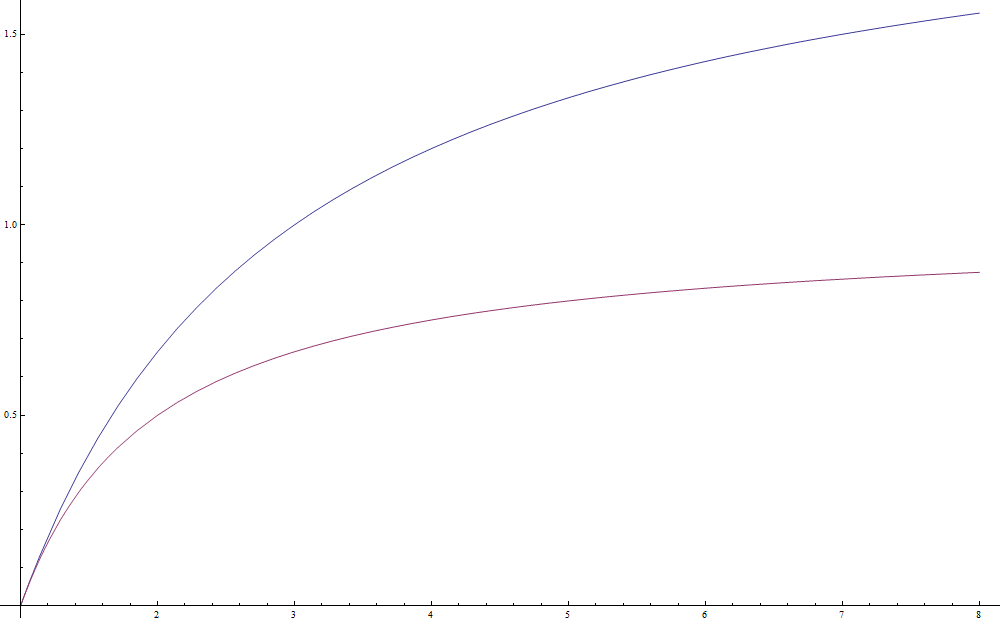 Cramér-Rao bound
M. Tsang, H. M. Wiseman, and C. M. Caves, Phys. Rev. Lett. 106, 090401 (2011).
Properties of Gaussian states
photon correlation spectrum
Spectral uncertainty principle
Conclusions
We have proven a stochastic Heisenberg limit, for phase with power-law correlations.
We still need to assume Gaussian statistics – there is the open question of the general bound.
The usual Heisenberg limit appears as a special case of our general result.
The result is derived from an uncertainty principle for the spectra of the correlations.
D. W. Berry, M. J. W. Hall, H. M. Wiseman, arXiv:1306.1279